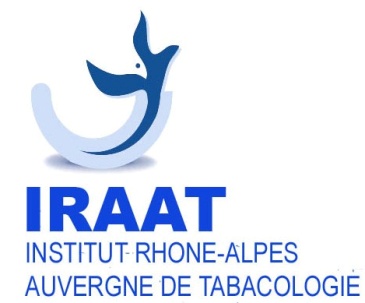 FORMATION D’INITIATION 
à L’ENTRETIEN MOTIVATIONNEL

15 Février 2024
1 jour
(7 heures)
OBJECTIFS
Acquérir la compétence de guider les fumeurs vers l’arrêt du tabac dans un climat empathique, avec une attention particulière à la communication
Objectifs opérationnels : basés sur des savoir-faire et des savoir-être  
Savoir écouter, parler avec empathie lors de la consultation
Connaitre l’esprit et les outils de l’entretien motivationnel
Ne pas utiliser le réflexe correcteur, pour favoriser l’alliance thérapeutique 
Savoir reconnaitre le discours-maintien
Savoir susciter le discours-changement
PUBLICS ET PRE-REQUIS
8 à 15 participants maximum
Être en contact avec des fumeurs 
PLANNING 2024
15 février 2024

DUREE ET TARIF
Un jour de 7H
650 euros par personne
CONTACT
Mme Laetita Marie Dit Asse
Courriel : iraat-lyon@orange.fr
PROGRAMME
Qu’est-ce que l’EM ? 
L’esprit et les principes de l’EM
L’ambivalence 
Les styles de communication
Le reflexe correcteur et ses inconvénients
Les processus et les savoirs faire essentiels 
Les outils de l'EM
 Etablir une relation de travail collaborative avec le patient
Déterminer l’objectif du patient
Faire émerger les motivations propres au patient
Planifier le changement avec le patient
Maitriser la technique « OuVER » :
Apprendre à fournir des informations centrées sur les attentes du patient

MODALITES ET DELAIS D’ACCES
La formation sera validée uniquement après la validation du respect des prérequis par le candidat.
L’inscription peut avoir lieu jusqu’à 5 jours avant le démarrage de la session sous réserve des places disponibles 

ACCESSIBILITE AUX PERSONNES HANDICAPEES
Lors de nos premiers contacts, nous vous proposerons un entretien afin de prendre en compte les spécificités de votre handicap et de déterminer les éventuels aménagements ou dispositions à mettre en place.
Le référent handicap est le Dr Marie Malécot que vous pourrez joindre par courriel 
 iraat-lyon@orange.fr
METHODES MOBILISEES

Interaction avec les participants.
Apports théoriques
Mises en situation : Cas cliniques
Jeu de rôle
FORMATEURS 
Dr Sophie ORLHAC : Psychiatre, Tabacologue-Addictologue 
Dr Marie Malécot : Tabacologue, TCC
INDICATEUR DE RESULTAT
Sur le questionnaire donné après la formation de 2019 à la question « De manière générale, êtes-vous satisfaits de la formation ? », avec un taux de retour des enquêtes de 100 %, les 7 stagiaires présents (sur 9 inscrits) répondants / interrogés ont répondu en moyenne
MODALITES D’EVALUATION
Démarrage : Quizz avant l’atelier et tour de table pour déterminer ce qui est acquis et ce qui reste à apprendre
Fin de formation : auto-évaluation par les stagiaires de l’atteinte des objectifs de la formation et évaluation globale de la formation
Indice de satisfaction ?
I.R.A.A.T. – Institut Rhône-Alpes Auvergne de Tabacologie
Article R.6351-6 « Déclaration d’activité enregistrée sous le numéro 82 690676369 auprès du préfet et de la région Auvergne Rhône-Alpes »   
N°SIRET: 444 131 072 00027
Centre Léon Bérard , Département prévention santé publique, 28 rue Laennec 69008, Lyon E-mail: iraat-lyon@orange.fr